VY_52_INOVACE_ZBP1_3764VAL
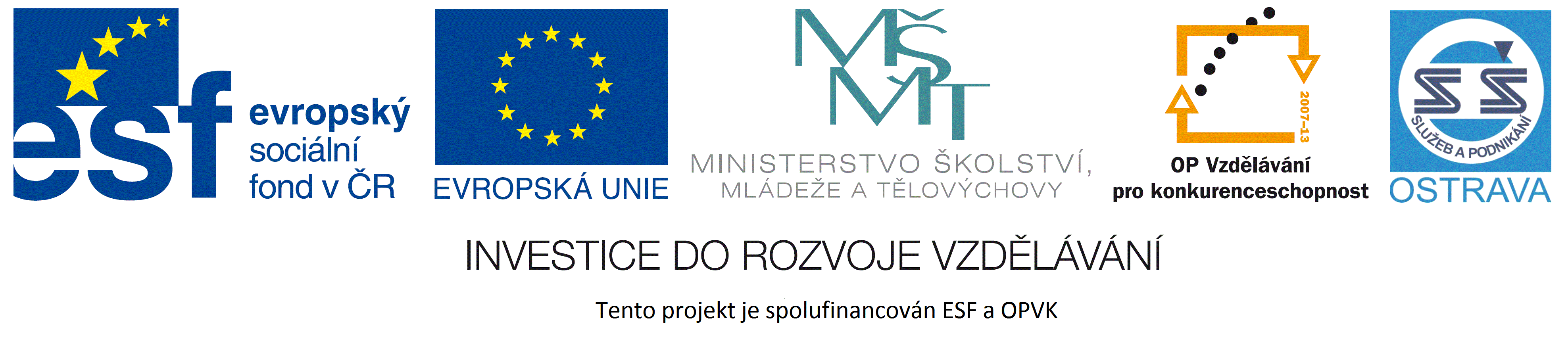 Výukový materiál v rámci projektu OPVK 1.5 Peníze středním školámČíslo projektu:		CZ.1.07/1.5.00/34.0883 Název projektu:		Rozvoj vzdělanostiČíslo šablony:   		V/2Datum vytvoření:	1. 2. 2013Autor:			Mgr. Helena VálkováUrčeno pro předmět:        Zbožíznalství Tematická oblast:	Potravinářské zbožíObor vzdělání:		Prodavač (66-51-H/01) 1. ročník                                            Název výukového materiálu: Chléb a pečivo I. – učební materiál s úkoly.
Materiál vytvořen v souladu se ŠVP příslušného oboru vzdělání. 
Popis využití: Výukový materiál s úkoly pro žáky byl vytvořen pomocí programu PowerPoint a bude prezentován žákům prostřednictvím interaktivní tabule. Závěrem kontrolní otázky k procvičení.
Čas:  20 minut
Chléb a pečivo
Charakteristika pekařských výrobků
Suroviny pro výrobu pekařských výrobků 
Základní sortiment pekařských výrobků 
Charakteristika a druhy chleba
Charakteristika pekařských výrobků
Potraviny každodenní potřeby
Potraviny sytící, živicí a ochranné
sytící složkou - sacharidy
živicí složkou – bílkoviny a minerální látky (vápník, fosfor, železo)
ochrannou složkou – vitamíny sk. B a PP
Suroviny pro výrobu pekařských výrobků
Základní suroviny pro výrobu:
1. Mouka nebo šrot
	 - mouka žitná nebo pšeničná
2. Tekutina
	- voda, mléko, syrovátka, podmáslí …
3. Kypřicí prostředky
	- droždí, kvas, prášek do pečiva, směsi
4. Přísady – sůl, cukr, koření, vejce, mandle, rozinky …
Základní sortiment pekařských výrobků
Chléb
chléb bílý, světlý, tmavý a speciální
žitná nebo pšeničná mouka, kvas
Pečivo					
pečivo běžné a jemné
pšeničná mouka, droždí
Nekypřené výrobky
macesy, crackery
Charakteristika a druhy chleba
Chléb
potravina každodenní potřeby
potravina nejběžnější a základní
Výroba chleba
příprava kvasu, příprava těsta, kynutí, tvarování, pečení, chladnutí, balení a skladování
Charakteristika a druhy chleba
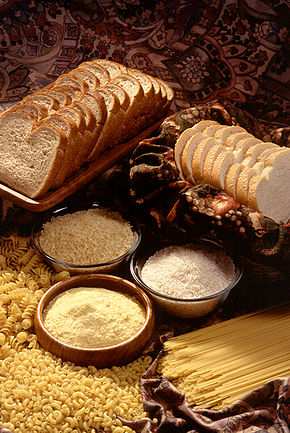 Druhy chleba
Bílý chleba
výražkový žitný druh
střídka velmi světlé barvy
rychle vysychá a drobí se
Sortiment – anglický toast (z pšeničné mouky)
Charakteristika a druhy chleba
Druhy chleba:
Světlý chleba
většina tržních druhů chleba
střídka je tmavší
patří k oblíbenému sortimentu
kořením je kmín, fenykl
někdy zkvašovány droždím
některé druhy obohacujeme podmáslím, pšeničnými klíčky …
Charakteristika a druhy chleba
Sortiment 
	a) kmínový chléb 
		- tvar šišky
		- hmotnost 0,5 kg, 1 kg, 1,5 kg
	b) konzumní chléb
		- tvar šišky,hmotnost 1,5 kg
	c) český chléb
		- tvar šišky, zvýšený obsah kmínu
		- balený s prodlouženou trvanlivostí
Charakteristika a druhy chleba
Sortiment 
	d) nitranský chléb
		- s přísadou pšeničných klíčků
		- biologicky hodnotnější
	e) ostatní chleba
		- tvar šišky o různé hmotnosti
		- krajové nebo místní názvy, např. 	benešovský, mariánskohorský, 		třebovický, vysočina …
Charakteristika a druhy chleba
Druhy chleba:
	Tmavé chleby
převážně z mouky žitné s přísadou pšeničné mouky chlebové
mají vyšší biologickou hodnotu pro obsah vlákniny
do těsta přidáváme sušenou syrovátku, kmín, pšeničné klíčky …
mají vyšší obsah vitamínů skupiny B
Charakteristika a druhy chleba
Sortiment
	a) chléb moskevský 
		- tvar cihly			
	b) chléb kyjevský 
		- tvar šišky
	c) chléb samožitný 
		- tvar cihly
Tmavé chleby mají delší vláčnost, nedrolí se
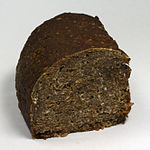 Charakteristika a druhy chleba
Speciální chleby
z celozrnné žitné nebo pšeničné mouky
některé obohaceny pšeničným šrotem, pšeničným škrobem, kořením …
mají převážně tmavý charakter
Sortiment
	a) chléb celozrnný – tvar cihly
	b) chléb graham – malé šišky
Charakteristika a druhy chleba
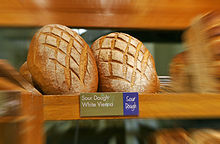 Sortiment:
	c) chléb Vita			
		- šišky 0,5 kg, 
		- žitná mouka, pšeničné klíčky
	d) chléb diabetik
		- cihla 0,4 kg
		- na obale informace o obsahu pro 	vhodnost konzumace diabetiky
Charakteristika a druhy chleba
Sortiment:
	e) chléb trvanlivý celozrnný
		- cihla, krájený, 0,4 kg
		- nižší energetická hodnota, více 	vlákniny, vitamínů a stopových prvků 
	f) Knäcke Brot
		- dovážený
		- suchý, křupavý, lehce stravitelný
		- dietní charakter
Charakteristika a druhy chleba
Sortiment:
	  g) bandur nebo dalamánek
		- malé šišky nebo bochánky 
		- velikost housek
	Kromě uvedeného sortimentu se vyrábí celá řada výrobků krajových. 
	Základem pro zařazení je světlost střídky
Opakování - diskuze
Charakterizujte pekařské výrobky, vzpomeňte si také na základní suroviny pro výrobu.
Mezi pekařské výrobky zařazujeme tři druhy výrobků, znáte je?
Pokusíte se posoudit rozdíly mezi chlebem světlým a tmavým?
Který chleba máte nejraději?
Zdroje
KAVINA, J. Zbožíznalství potravinářského zboží. 
	1. vyd. Praha, 1996: NAKLADATELSTVÍ IQ 147. Kapitola 7

ANDERLE, P.,  SCHWARZ, H. Zbožíznalství. 
	Poživatiny – potraviny, pochutiny. České vydání 1995, Správa přípravy učňů Praha. NAKLADATELSTVÍ WAHLBERG PRAHA. ISBN 80-901-871-4-5. Lidská výživa, str. 42 – 44

http://cs.wikipedia.org/wiki/Soubor:Sour_dough_loaves02.jpg#filelinks

http://cs.wikipedia.org/wiki/Soubor:Essene_Bread_Spelt_Sproud_cut.JPG#filelinks

http://cs.wikipedia.org/wiki/Soubor:GrainProducts.jpg#filelinks